ძალადობა სკოლაში


პრევენცია და მასზე

                   რეაგირების გზები
1
2
შესაძლო რისკები და მათი მართვა
3
პროექტის განხორციელების ეტაპები
4
დაგეგმილი აქტივობები
სადიაგნოსტიკო კვლევის ჩატარება ძალადობის მიმართ მოსწავლეთა დამოკიდებულების შესასწავლად, შედეგების ანალიზი

ტრენინგები მასწავლებლებთან, მშობლებთნ და დამრიგებლებთან ძალადობის პრევენციაზე

ფსიქოლოგის ჩართულობით ციფრული რესურსების შექმნა მასწავლებლებისა და მოსწავლეებისათვის

მოსწავლეებთან დისკუსიის ჩატარება ძალადობის დაძლევის გზებზე
5
დაგეგმილი აქტივობები
ძალადობის პრევენციისათვის მრავალფეროვანი კონკურსების დაგეგმვა-განხორციელება

მრგვალი მაგიდა თემაზე „სკოლისა და ოჯახის თანამშრომლობა აგრესიის დასაძლევად“

თანამშრომლობა საჯარო და კერძო ორგანიზაციებთან

შედეგების შეჯამება
6
სადიაგნოსტიკო კვლევა
კვლევის მიზანი: აგრესიის იდენტიფიცირებისა და რეაგირების ინსტრუმენტების ეფექტურობის განსაზღვრა
7
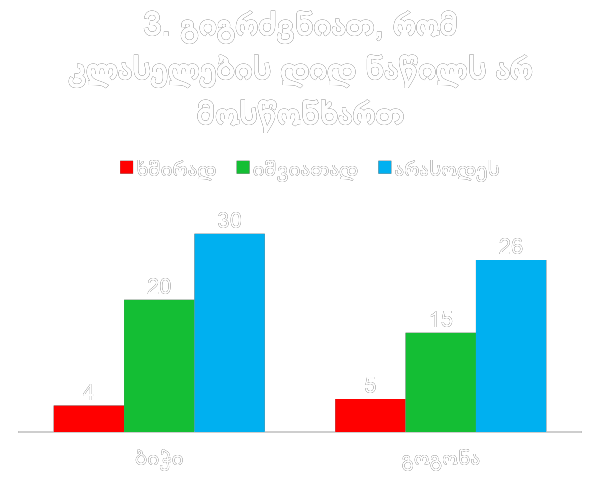 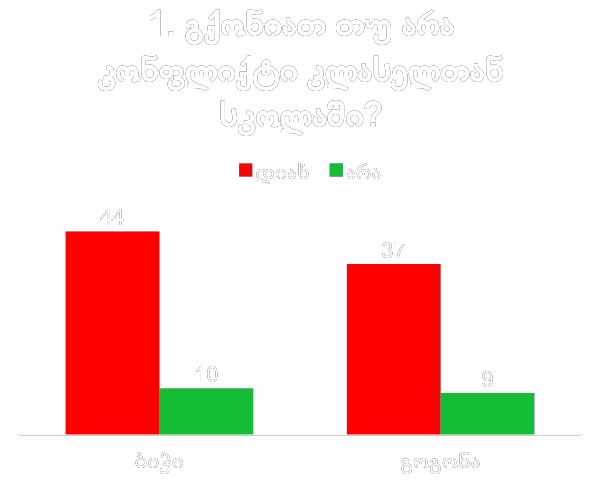 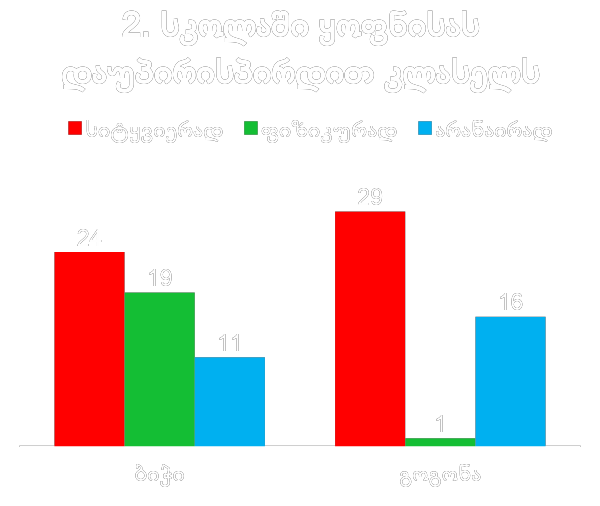 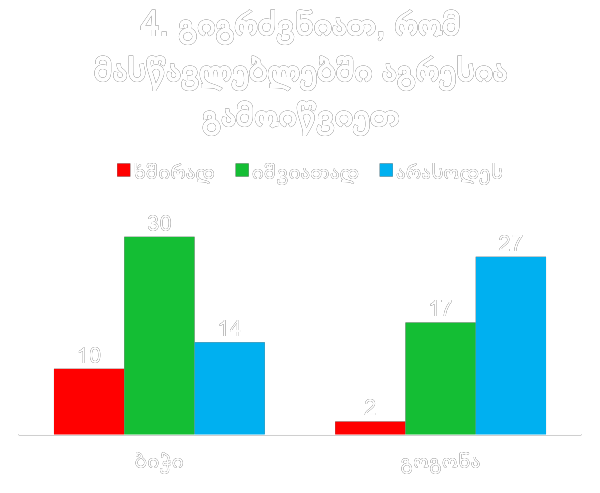 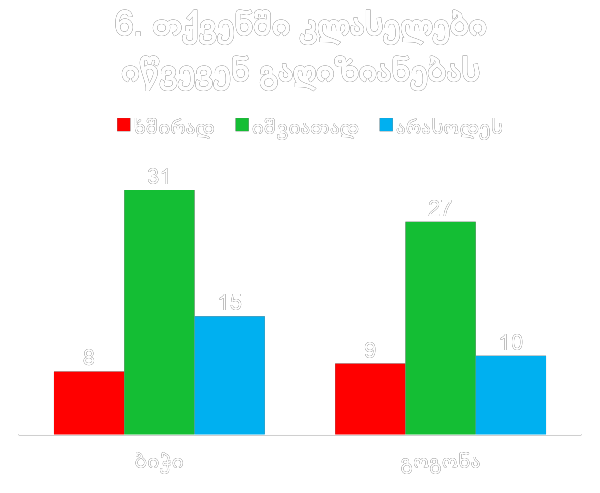 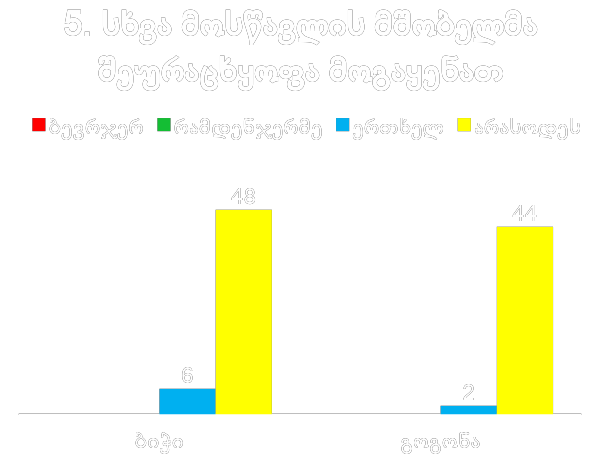 8
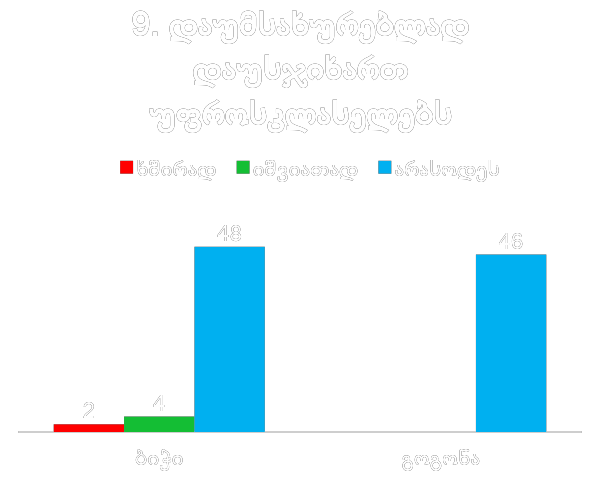 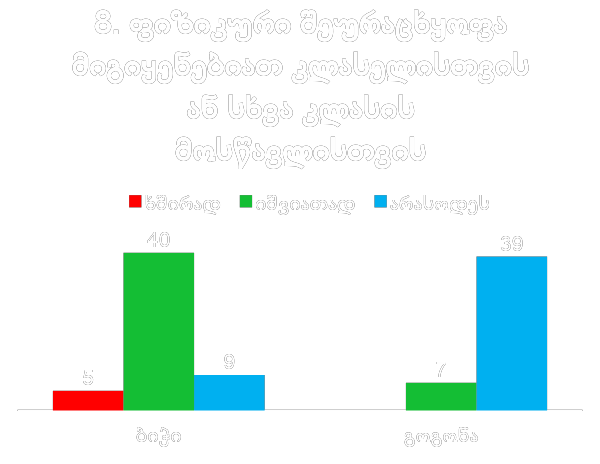 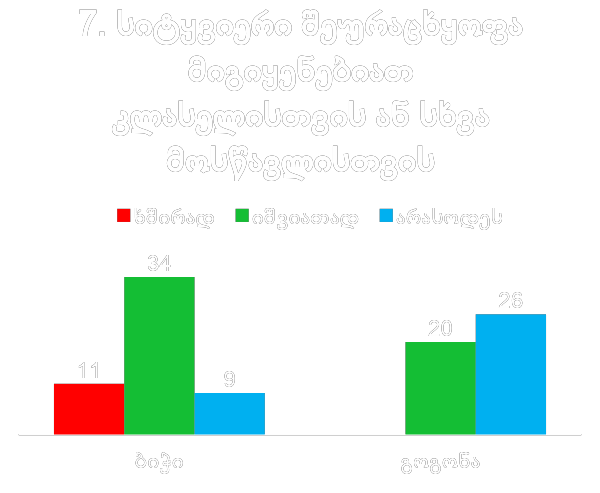 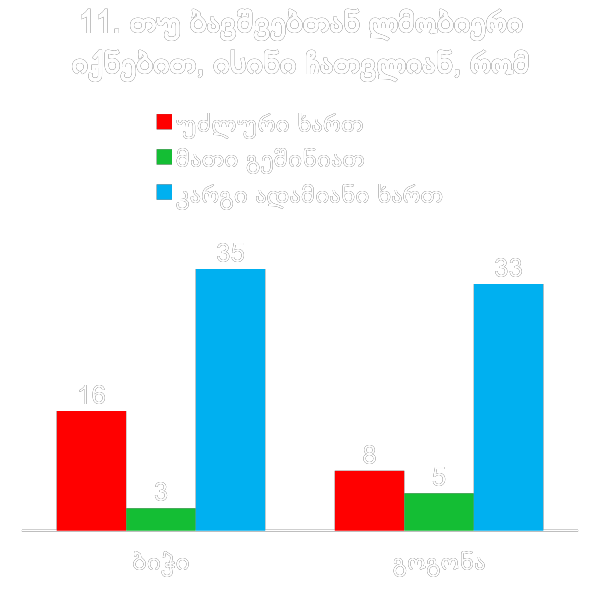 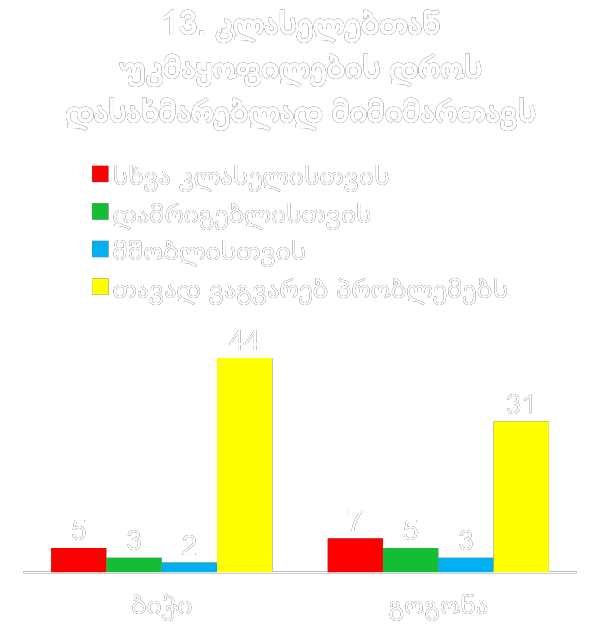 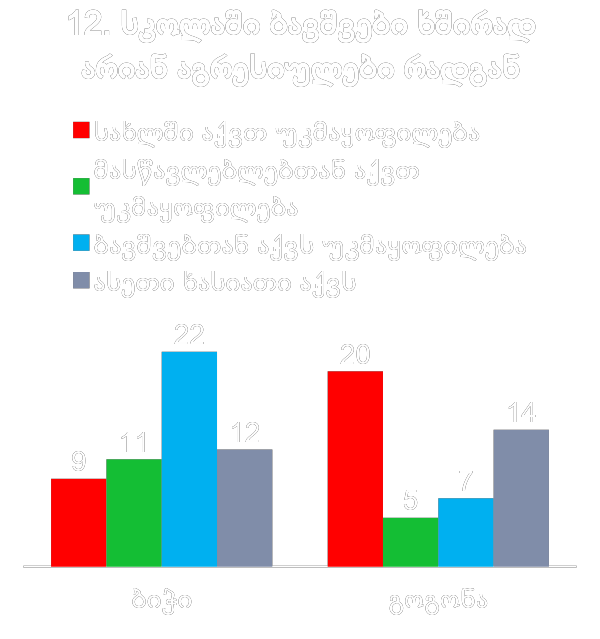 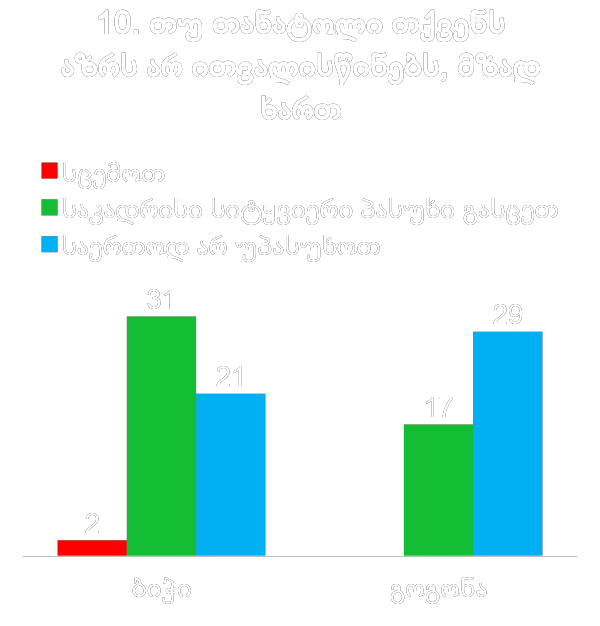 9
ჯგუფური ინტერვიუ (ფოკუსჯგუფი)
10
განხორციელებული აქტივობები
11
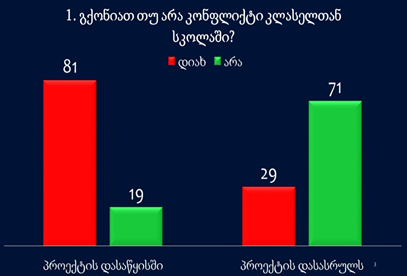 პროექტის შეფასება
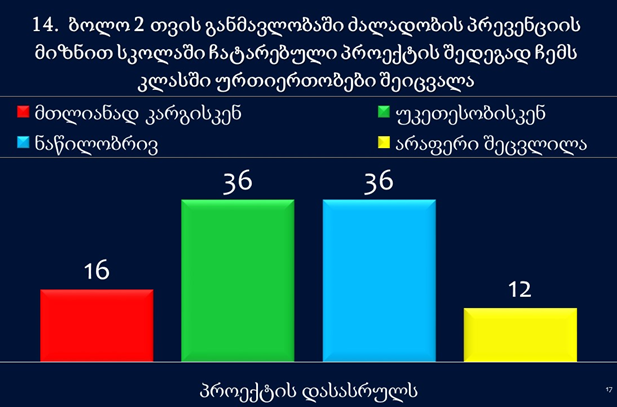 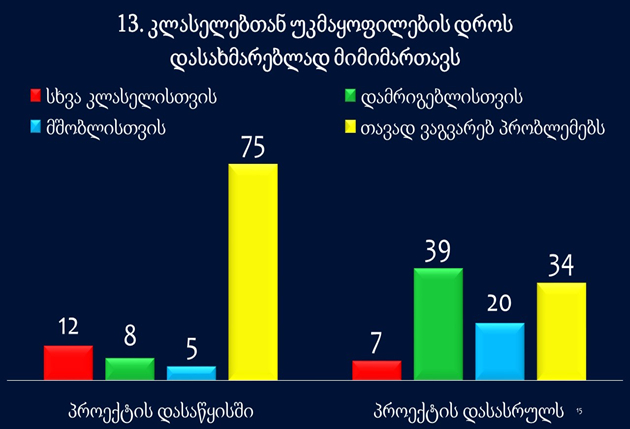 12
შედეგები და დასკვნა:
ამაღლდა მოსწავლეთა ცნობიერება ბულინგის შესახებ 

ბავშვების ჩართულობით შეიქმნა რესურსი

იკლო დისციპლინურმა დარღვევებმა

დამრიგებლთა ერთმა ნაწილმა შეძლო დამოუკიდებლად ბულინგის შემთხვევების იდენტიფიცირება და დროული რეაგირება
13
რეკომენდაციები
14
გმადლობთ ყურადღებისთვის!
გულნაზ ხორბალაძესსიპ-ქალაქ თბილისის N128 საჯარო სკოლაhttp://128skola.blogspot.com/p/blog-page_28.html
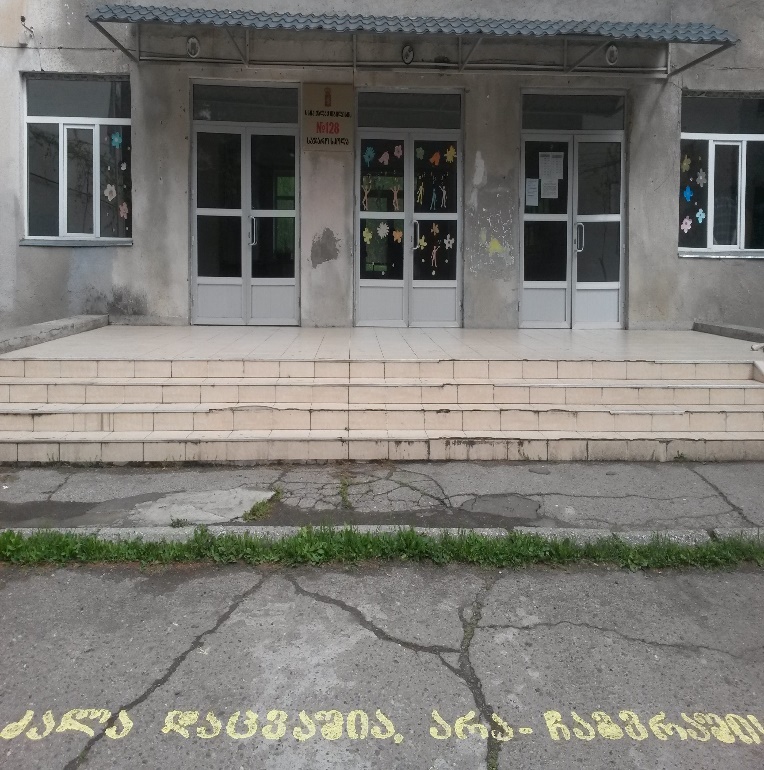 15